DCIM-B218
New DevOps Agent: Application Performance Monitoring in Microsoft System Center 2012 R2
Byron Ricks
Senior Technical Writer
Microsoft
Today’s agenda
What is DevOps?
Introduce Microsoft Monitoring Agent 2013
Compare monitoring approaches
Show installation of Microsoft Monitoring Agent
Demo: Microsoft Monitoring Agent as a stand-alone monitoring and diagnostic tool 
Vision
What is DevOps?
DevOps is:
A way to develop software that emphasizes 
communication
collaboration
integration 
between development and IT operations teams.
The problem
With different toolsets, information needs, and workflow processes, communication, collaboration, and integration between development and IT operations teams can be a challenge.
Application Lifecycle – Common Challenges
Operations
No actionable feedback resulting in high MTTR
Production incidents are hard to debug
PROBLEM ASSIGNED TO ENGINEERING
Develop
Rapid reaction to feedback
Development & testing
Users detect defects in production
Fix
Monitor
Operate
Software to value delivery
OPS
BACKLOG
Unable to reproduce error in development environment
Isolated operations tools and workflows
WORKING SOFTWARE
Long deployment cycle times
Dev and IT operations have different goals
Development
Driven by needs for frequent delivery of new features
IT Operations
Focus on availability, stability, and cost efficiency
Business impact
Loss of efficiency
Reduced agility
Customer dissatisfaction
“Houston, we’ve had a problem.”
Apollo 13
Value of DevOps
Integrate IT and Dev tools for greater efficiency
Quickly detect and fix problems
Decrease the time it takes for application maintenance
Optimize for a fast-moving service environment
Introducing Microsoft Monitoring Agent
Value of Microsoft Monitoring Agent
Increases efficiency and agility
Developers can monitor & troubleshoot
No waiting for IT operations to monitor app
Designed for use in production
Application Lifecycle – Common Challenges
Operations
No actionable feedback resulting in high MTTR
Production incidents are hard to debug
PROBLEM ASSIGNED TO ENGINEERING
Develop
Rapid reaction to feedback
Development & testing
Users detect defects in production
Fix
Monitor
Operate
Software to value delivery
OPS
BACKLOG
Unable to reproduce error in development environment
Isolated operations tools and workflows
WORKING SOFTWARE
Long deployment cycle times
Once, there were 3 “monitoring” agents…
And each did its part
.NET Application Performance Monitoring (AVIcode)
Operations Manager Agent
IntelliTrace Collector
Now, there’s only 1 agent…
That delivers:
Infrastructure monitoring  
Detailed app monitoring in production
Integration with the developer environment
AppInsights
Monitored Entity (i.e. Windows Computer or .NET Application)
Operations Manager
Management Packs, configuration, PowerShell
MMA
Local
What is Microsoft Monitoring Agent?
A service that monitors computer infrastructure and application health. Collects various diagnostic data, such as performance metrics, event logs, and traces. 
Includes the full functionality of System Center Operations Manager agent, .NET APM, and IntelliTrace Collector. Can be used for monitoring applications that are running in production environments.
Can be used as part of Application Insights for Visual Studio Online, as a stand-alone monitoring tool, or together with Operations Manager. 
Visual Studio Ultimate lets you analyze the collected application traces (IntelliTrace logs) and troubleshoot issues with application code.
Comparing Monitoring Approaches for .NET Applications
Comparing Monitoring Approaches for .NET Apps
Three ways to monitor .NET Apps
Operations Manager and .NET APM
Application Insights (Visual Studio Online)
Stand-alone monitoring with local collection
- Always on monitoring
- On demand monitoring
Comparing Monitoring Approaches for .NET Apps
Continuous monitoring with System Center APM
Use when you have System Center Operations Manager
Continuous monitoring good for baseline performance and notification of failures
Configure using .NET APM template in Operations Manager
Typically IT Operations approach to receive alerts about app performance/failures
IT Ops can convert data from APM alerts into Microsoft IntelliTrace format and route alerts to Visual Studio TFS work items by using TFS synchronization
IT Operations owns the environment
Comparing Monitoring Approaches for .NET Apps
Monitoring with Application Insights
No infrastructure to host (in contrast to APM) – Application Insights is hosted by Microsoft
Rich data and visualization, significantly more data collected and shown for apps compared to local monitoring
Needs subscription, Internet connection, and sends data
Comparing Monitoring Approaches for .NET Apps
Local Monitoring: Always on & On demand
Always on 
Use when you want to collect data snapshots whenever you want
You are the owner of an environment
Know the best times to collect traces

On demand 
Use when you want to collect more data for troubleshooting specific issues
Option to define collection plan with app-specific settings
You control when to start and stop monitoring
Stand-alone monitoring with local collection
Value: A lightweight monitoring solution that doesn’t need heavy infrastructure from IT Operations
Helps Developers and IT Ops troubleshoot app source code
PowerShell cmdlets control monitoring
Outputs to IntelliTrace file format that is natively understood by Visual Studio 2013 Ultimate
Detects application exceptions and performance degradations
Less than 5 minutes to download, install, and begin to use
Installing Microsoft Monitoring Agent
Two downloads available
Two downloads of Microsoft Monitoring Agent are available on the Download Center:
Microsoft Monitoring Agent 2013 (RTM) also packaged with System Center 2012 R2 Operations Manager
Microsoft Monitoring Agent 2013 Update 1 Preview
Local monitoring can be used with both
Reporting to Application Insights is available only in Microsoft Monitoring Agent 2013 Update 1 Preview
Installing Microsoft Monitoring Agent
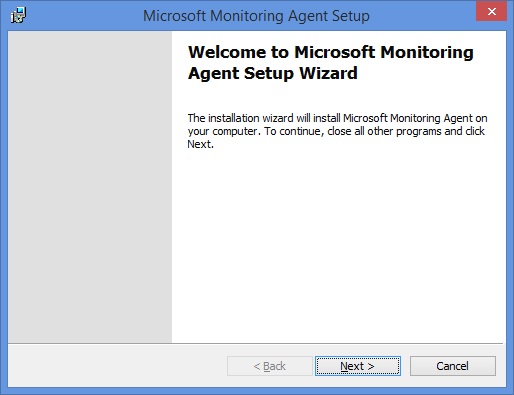 Installing Microsoft Monitoring Agent
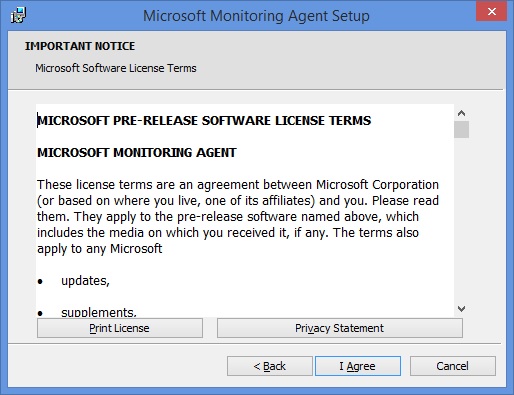 Installing Microsoft Monitoring Agent
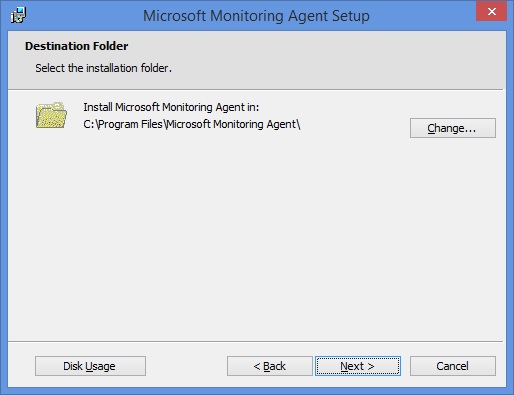 Installing Microsoft Monitoring Agent
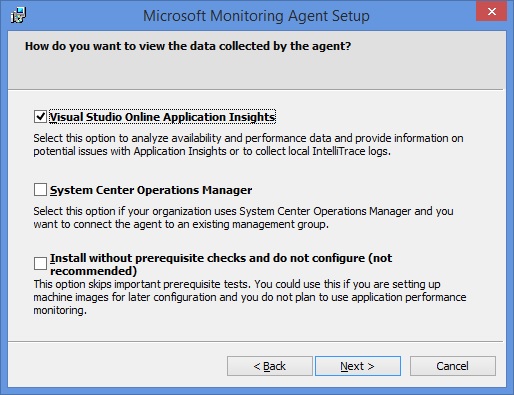 Installing Microsoft Monitoring Agent
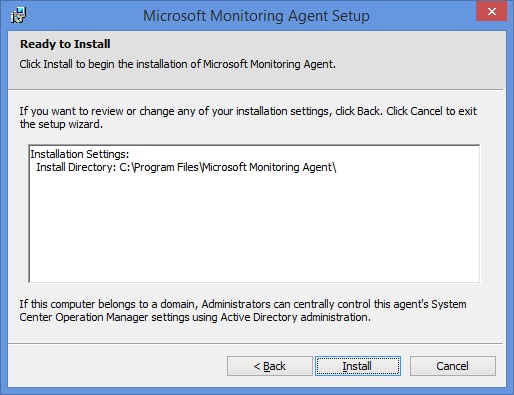 Installing Microsoft Monitoring Agent
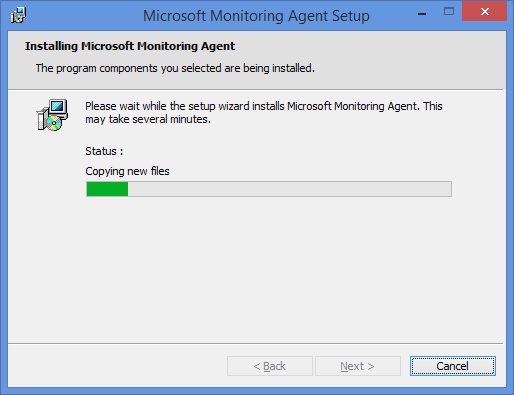 Installing Microsoft Monitoring Agent
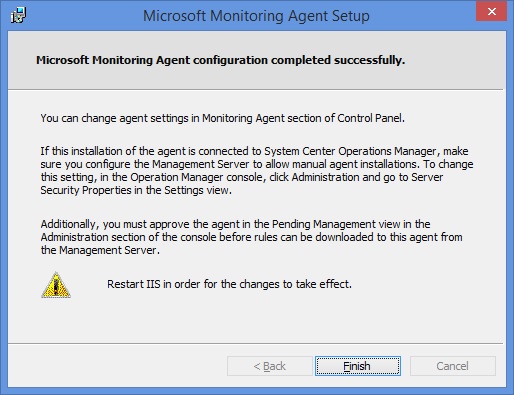 Using Microsoft Monitoring Agent for stand-alone monitoring
The power of historical debugging
Why do I need IntelliTrace logs?
Debug errors that are hard to reproduce or that happen outside Visual Studio, for example, in production or other environments.
Debug only actionable performance traces that exceeded the configured SLA thresholds. 
IntelliTrace log is one of the key artifacts in the Microsoft DevOps story, integrated into Development and Operations systems from Microsoft.
Control monitoring with 4 commands
Start-WebApplicationMonitoring – Starts monitoring an IIS web application

Stop-WebApplicationMonitoring – Stops monitoring an IIS web application and creates an IntelliTrace file with data collected while monitoring

Checkpoint-WebApplicationMonitoring – Creates a snapshot of the IntelliTrace file and continues monitoring

Get-WebApplicationMonitoringStatus – Gets the monitoring status of all monitored web applications. See what’s being monitored
Demo
Byron Ricks
Vision
Communicate + Collaborate    Integrate   ______________________________________________        Your best work
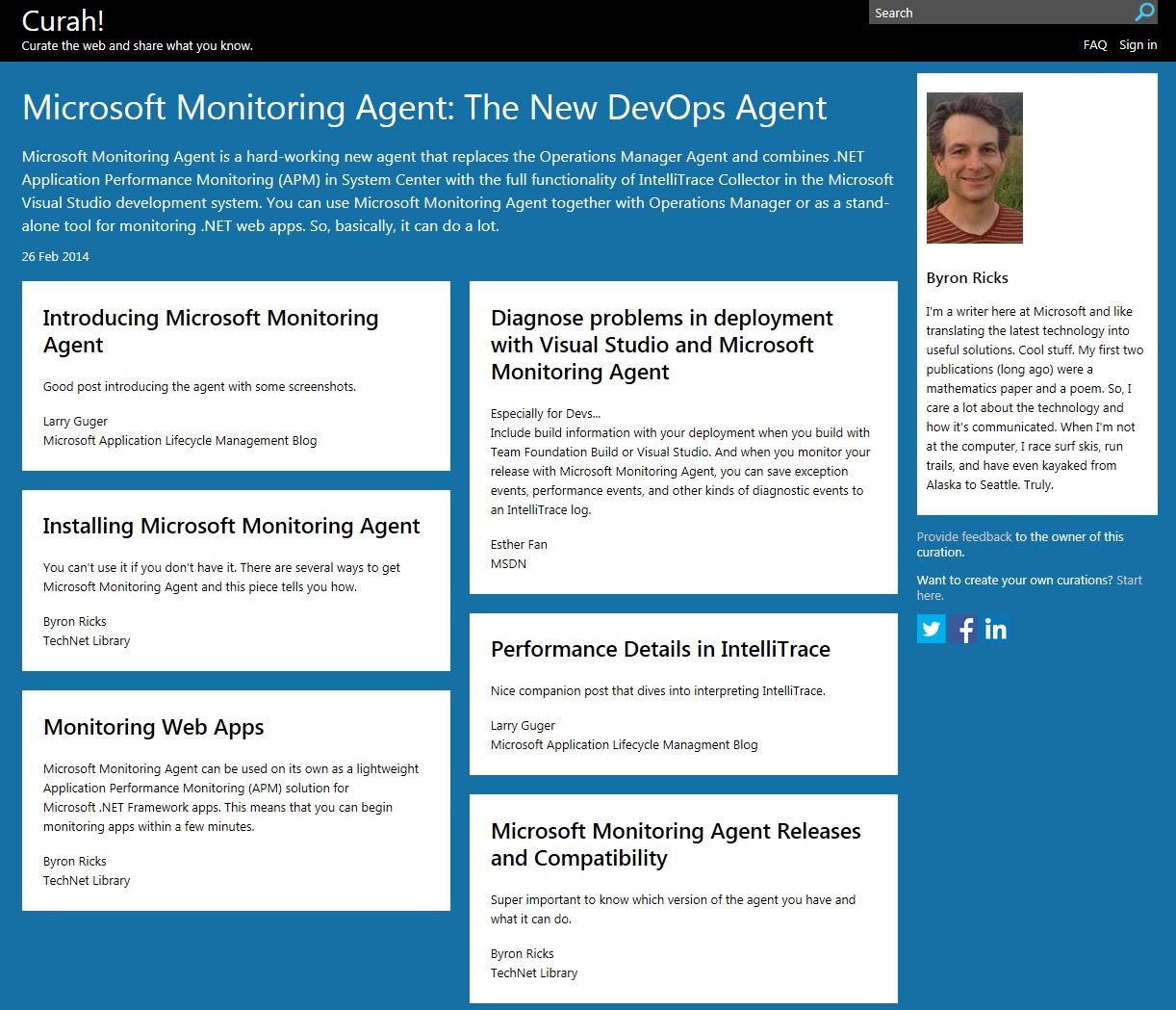 Resources
TechNet
Resources for IT Professionals
msdn
Resources for Developers
System Center Operations Manager
Visual Studio
Monitoring with Microsoft Monitoring Agent

Microsoft Monitoring Agent: The New DevOps Agent

Viewing and Investigating Alerts for .NET Applications (Server-side Perspective) 

How to Configure Monitoring for .NET Applications
Collect IntelliTrace Data Outside Visual Studio with the Standalone Collector

Debug Your App with IntelliTrace Log (.iTrace) Files
Q&AByron Ricks – byronr@microsoft.com
For More Information
Windows Server
Windows Server 2012 R2
http://technet.microsoft.com/en-US/evalcenter/dn205286
System Center
System Center 2012 R2
http://technet.microsoft.com/en-US/evalcenter/dn205295
Azure Pack
http://www.microsoft.com/en-us/server-cloud/products/windows-azure-pack
Azure Pack
Microsoft Azure
Microsoft Azure
http://azure.microsoft.com/en-us/
Come Visit Us in the Microsoft Solutions Experience!
Look for Datacenter and Infrastructure ManagementTechExpo Level 1 Hall CD
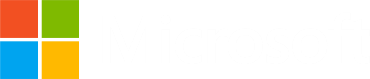 Resources
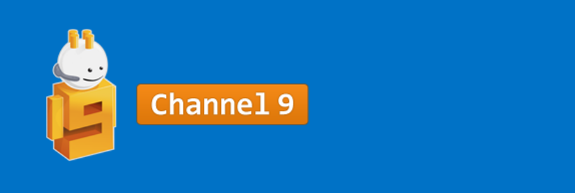 Learning
Sessions on Demand
Microsoft Certification & Training Resources
http://channel9.msdn.com/Events/TechEd
www.microsoft.com/learning
msdn
TechNet
Resources for IT Professionals
Resources for Developers
http://microsoft.com/technet
http://microsoft.com/msdn
Complete an evaluation and enter to win!
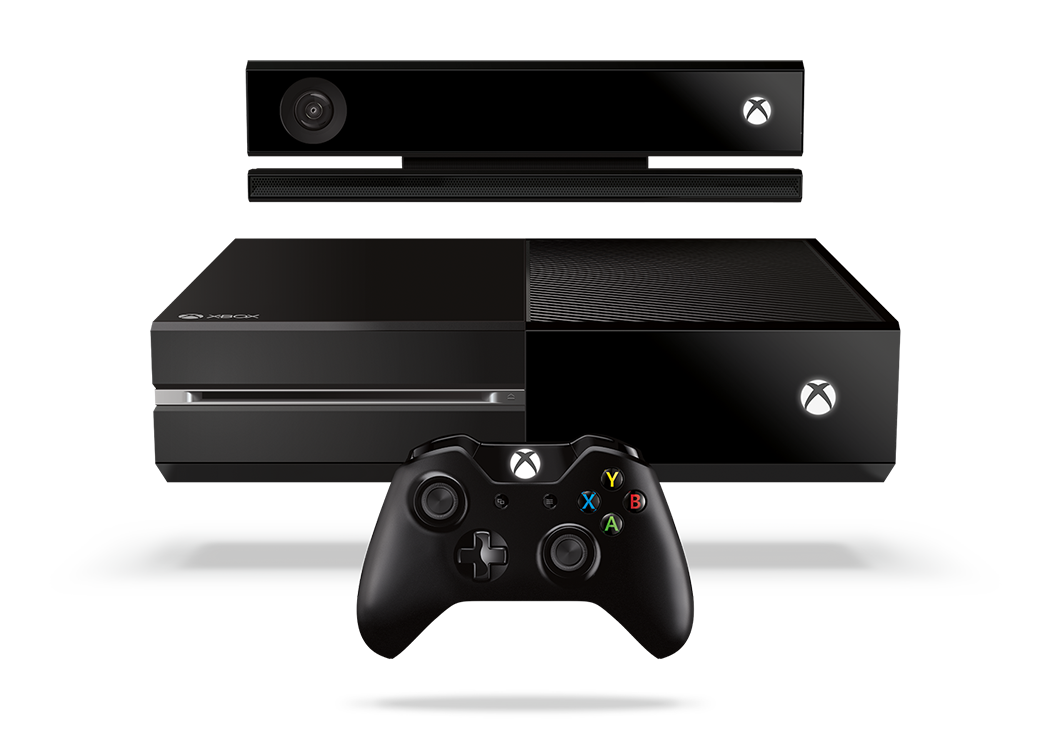 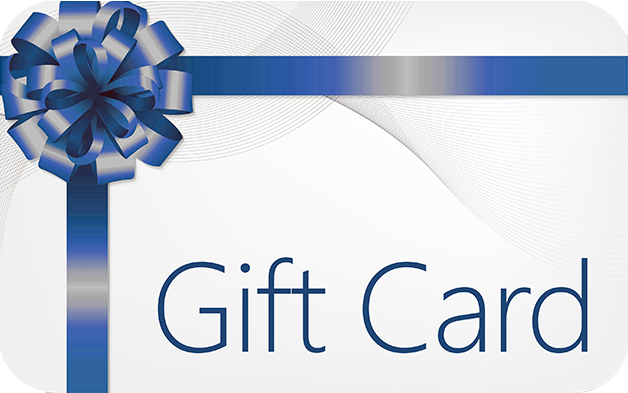 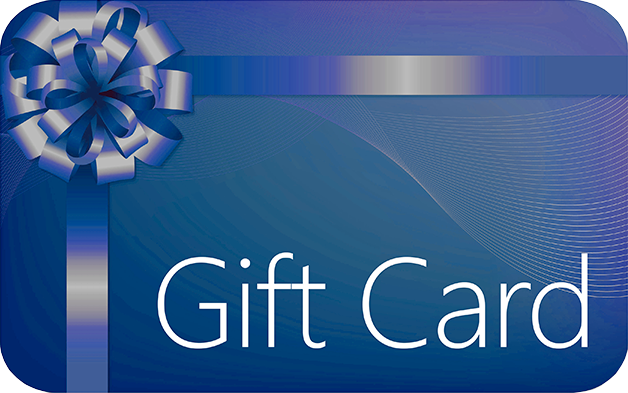 Evaluate this session
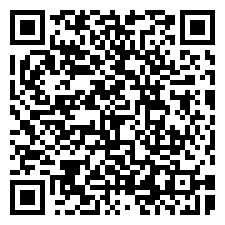 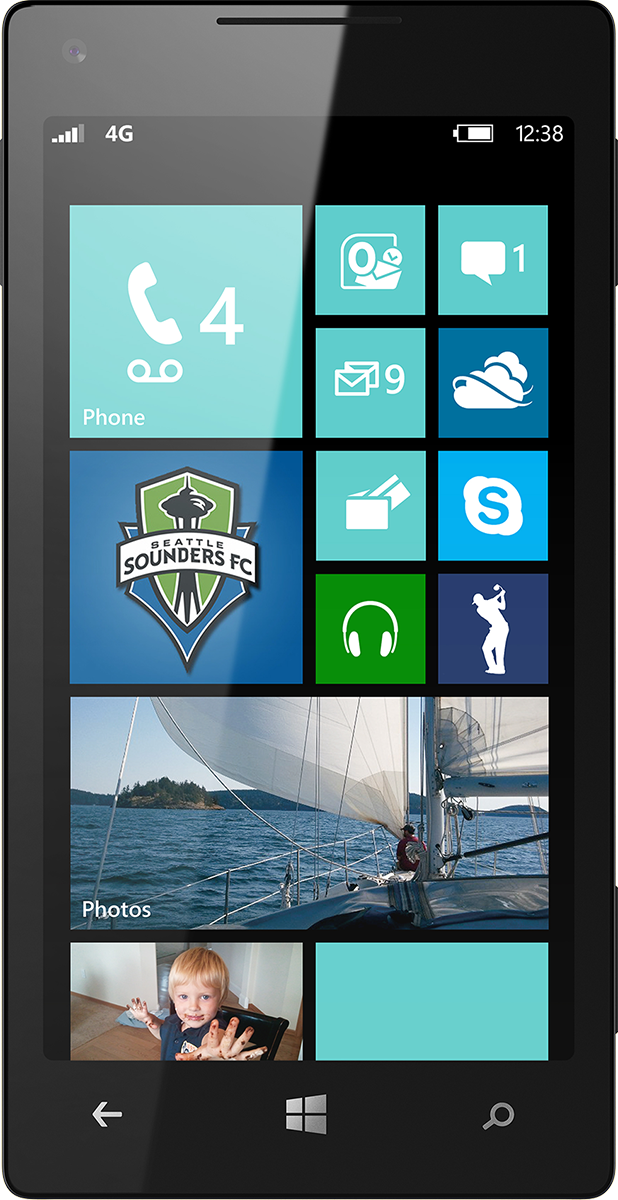 Scan this QR code to evaluate this session.
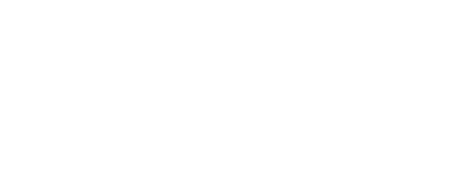 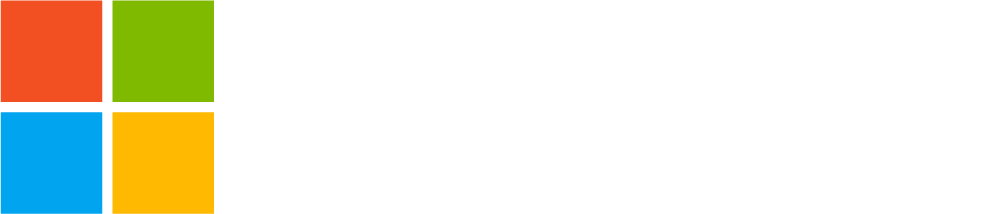 © 2014 Microsoft Corporation. All rights reserved. Microsoft, Windows, and other product names are or may be registered trademarks and/or trademarks in the U.S. and/or other countries.
The information herein is for informational purposes only and represents the current view of Microsoft Corporation as of the date of this presentation.  Because Microsoft must respond to changing market conditions, it should not be interpreted to be a commitment on the part of Microsoft, and Microsoft cannot guarantee the accuracy of any information provided after the date of this presentation.  MICROSOFT MAKES NO WARRANTIES, EXPRESS, IMPLIED OR STATUTORY, AS TO THE INFORMATION IN THIS PRESENTATION.